Advantages of Accreditation
2
3
TRANSITION HEADLINE
Let’s start with the first set of slides
4
Quotations are commonly printed as a means of inspiration and to invoke philosophical thoughts from the reader.
5
5
This Is A Slide Title
6
7
You Can Also Split Your Content
8
In Two Or Three Columns
9
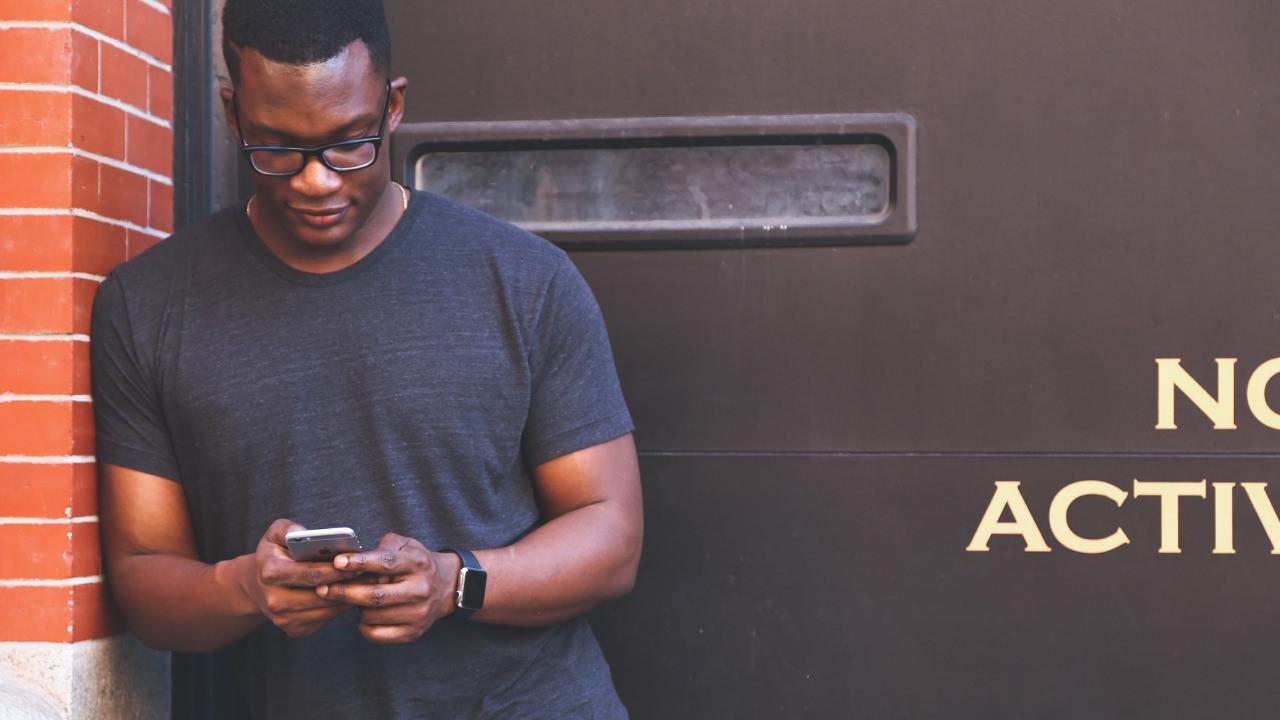 A complex idea can be conveyed with just a single still image, namely making it possible to absorb large amounts of data quickly.
10
White
Gray
Black
11
Table To Compare Data
12
GRAPH TITLE
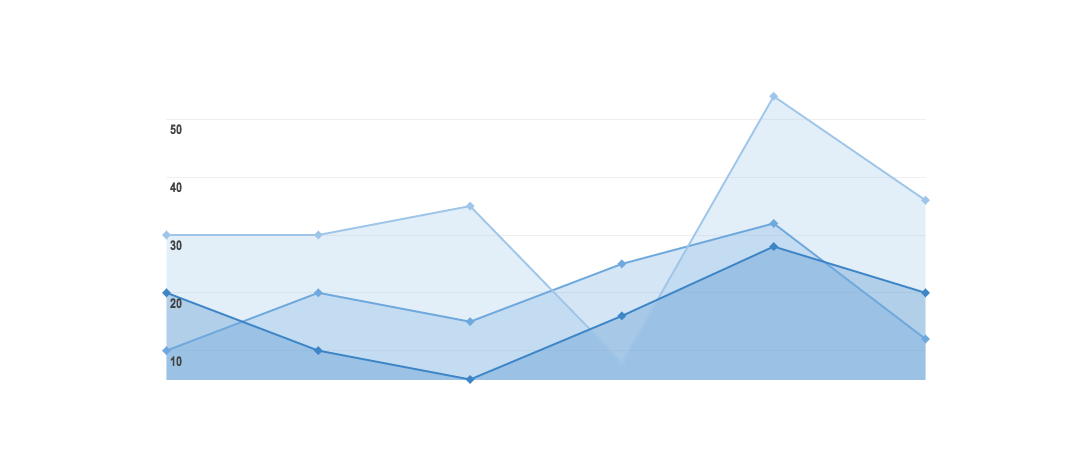 13
THANKS!
Any questions?
You can find me at
@username & user@mail.me
14
Credits
15
Presentation Design
16
17